Choose an attribute to partition data
The key to building a decision tree - which attribute to choose in order to branch. 
The objective is to reduce impurity or uncertainty in data as much as possible.
A subset of data is pure if all instances belong to the same class. 
We can choose the attribute with the maximum Information Gain or Gain Ratio based on information theory.
1
The loan data (reproduced)
Approved or not
2
Two possible roots, which is better?
Fig. (B) seems to be better.
3
“refrigerator”Example
refregarator
rofrigeretor
refrigerater
refrigerator
refregerator
refrigerator
refragerator
rafrigerator
WEBLOGO
refregarator
rofrigeretor
refrigerater
refrigerator
refregerator
refrigerator
refragerator
rafrigerator
Information theory
Information theory provides a mathematical basis for measuring the information content. 
To understand the notion of information, think about it as providing the answer to a question, for example, whether a coin will come up heads. 
If one already has a good guess about the answer, then the actual answer is less informative. 
If one already knows that the coin is rigged so that it will come with heads with probability 0.99, then a message (advanced information) about the actual outcome of a flip is worth less than it would be for a honest coin (50-50).
6
Information theory (cont …)
For a fair (honest) coin, you have no information, and you are willing to pay more (say in terms of $) for advanced information - less you know, the more valuable the information. 
Information theory uses this same intuition, but instead of measuring the value for information in dollars, it measures information contents in bits. 
One bit of information is enough to answer a yes/no question about which one has no idea, such as the flip of a fair coin
7
Information theory: Entropy measure
8
The entropy formula,





Pr(cj) is the probability of class cj in data set D 
We use entropy as a measure of impurity or disorder of data set D. (Or, a measure of information in a tree)
Entropy measure: let us get a feeling
As the data become purer and purer, the entropy value becomes smaller and smaller. This is useful to us!
9
Information gain
10
Given a set of examples D, we first compute its entropy:


If we make attribute Ai, with v values, the root of the current tree, this will partition D into v subsets D1, D2 …, Dv . The expected entropy if Ai is used as the current root:
Information gain (cont …)
11
Information gained by selecting attribute Ai to branch or to partition the data is 


We choose the attribute with the highest gain to branch/split the current tree.
An example
12
Own_house is the best choice for the root.
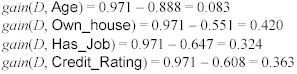 We build the final tree
We can use information gain ratio to evaluate the impurity as well
13
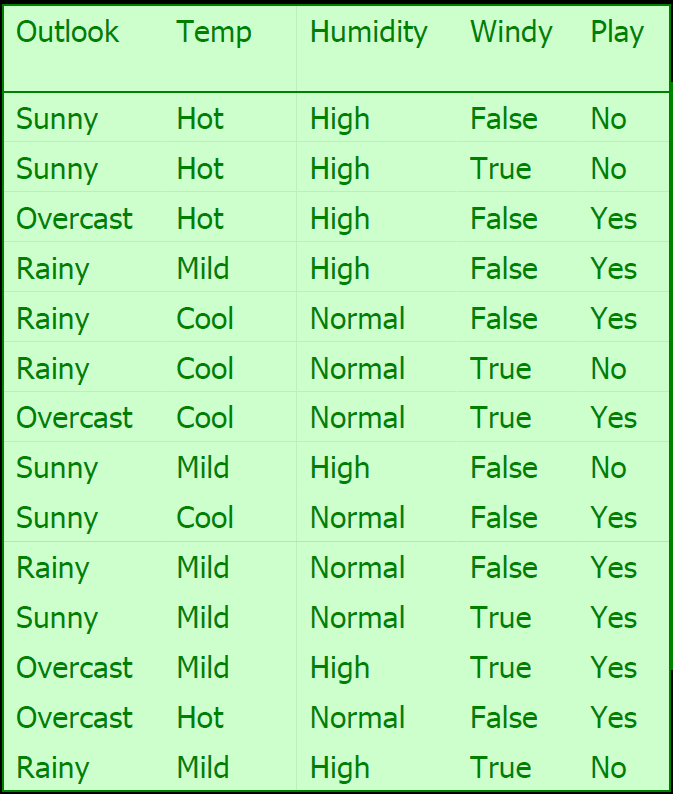 Handling continuous attributes
Handle continuous attribute by splitting into two intervals (can be more) at each node. 
How to find the best threshold to divide?
Use information gain or gain ratio again
Sort all the values of an continuous attribute in increasing order {v1, v2, …, vr}, 
One possible threshold between two adjacent values vi and vi+1. Try all possible thresholds and find the one that maximizes the gain (or gain ratio).
15
An example in a continuous space
16
Avoid overfitting in classification
Overfitting:  A tree may overfit the training data 
Good accuracy on training data but poor on test data
Symptoms: tree too deep and too many branches, some may reflect anomalies due to noise or outliers
Two approaches to avoid overfitting 
Pre-pruning: Halt tree construction early
Difficult to decide because we do not know what may happen subsequently if we keep growing the tree. 
Post-pruning: Remove branches or sub-trees from a “fully grown” tree.
This method is commonly used. C4.5 uses a statistical method to estimates the errors at each node for pruning. 
A validation set may be used for pruning as well.
17
An example
Likely to overfit the data
18
Other issues in decision tree learning
From tree to rules, and rule pruning
Handling of miss values
Handing skewed distributions
Handling attributes and classes with different costs. 
Attribute construction
Etc.
19